Care Partner Arrangements
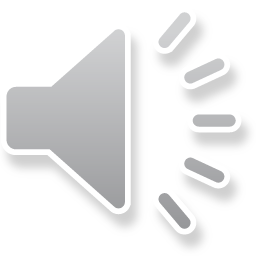 Module 2: Participation and Enrollment
[Speaker Notes: Welcome to the EQIP Curriculum! In this video, I will review Care Partner Arrangements.]
Care Partner Arrangements
The Care Redesign Program (CRP) Entity will generate a standard Arrangement Agreement for each Care Partner enrolled in an EQIP Entity. 


Care Partner Arrangements (CPAs) will include:
Requirements for participation
Standards established for the program
Details of the EQIP Entity.
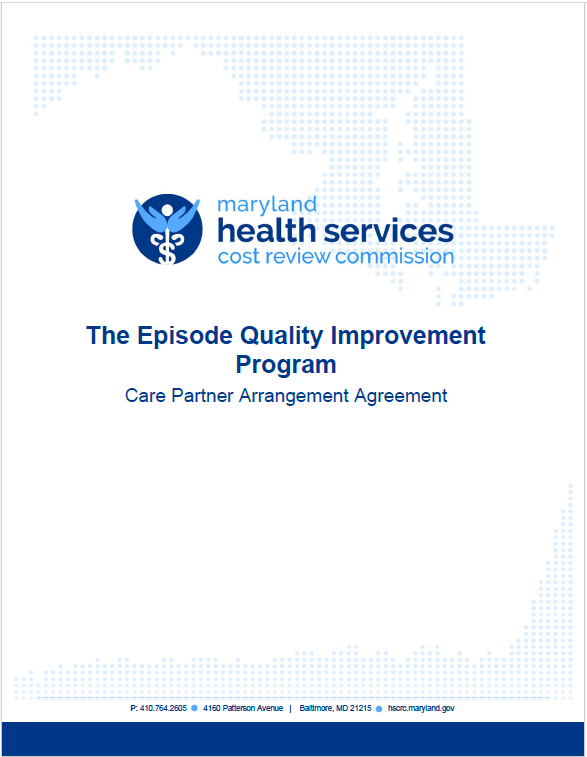 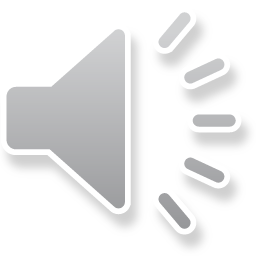 [Speaker Notes: The Care Redesign Program (CRP) Entity will generate a standard Arrangement Agreement for each Care Partner enrolled in an EQIP Entity. Care Partner Arrangements (CPAs) will include:
Requirements for participation
Standards established for the program
Details of the EQIP Entity.]
Distribution of CPAs
Care Partner Arrangements will be distributed to individual Care Partners. Each Care Partner must sign and return an Agreement to finalize their enrollment in EQIP.
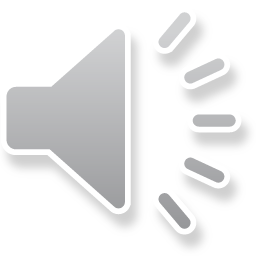 [Speaker Notes: Care Partner Arrangements will be distributed to individual Care Partners. Each Care Partner must sign and return an Agreement to finalize their enrollment in EQIP.]
Failure to Sign or Return CPA
Care Partners who do not sign and return the Agreement by the specified deadline will be removed from the EQIP Entity.
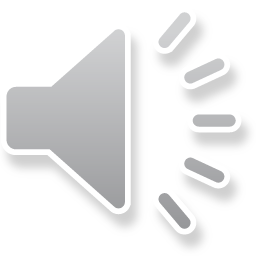 [Speaker Notes: Care Partners who do not sign and return the Agreement by the specified deadline will be removed from the EQIP Entity.]
Want to Learn More?
Visit the full EQIP Curriculum to explore comprehensive learning modules and deepen your understanding of Maryland’s Episode Quality Improvement Program (EQIP).
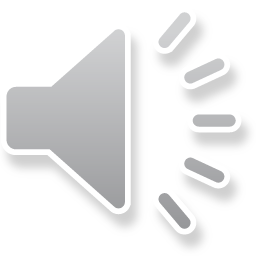 [Speaker Notes: Do you want to learn more about EQIP? Visit the full EQIP Curriculum to explore comprehensive learning modules and deepen your understanding of Maryland’s Episode Quality Improvement Program (EQIP).]